Balance 
symmetrical, asymmetrical, radial
symmetrical
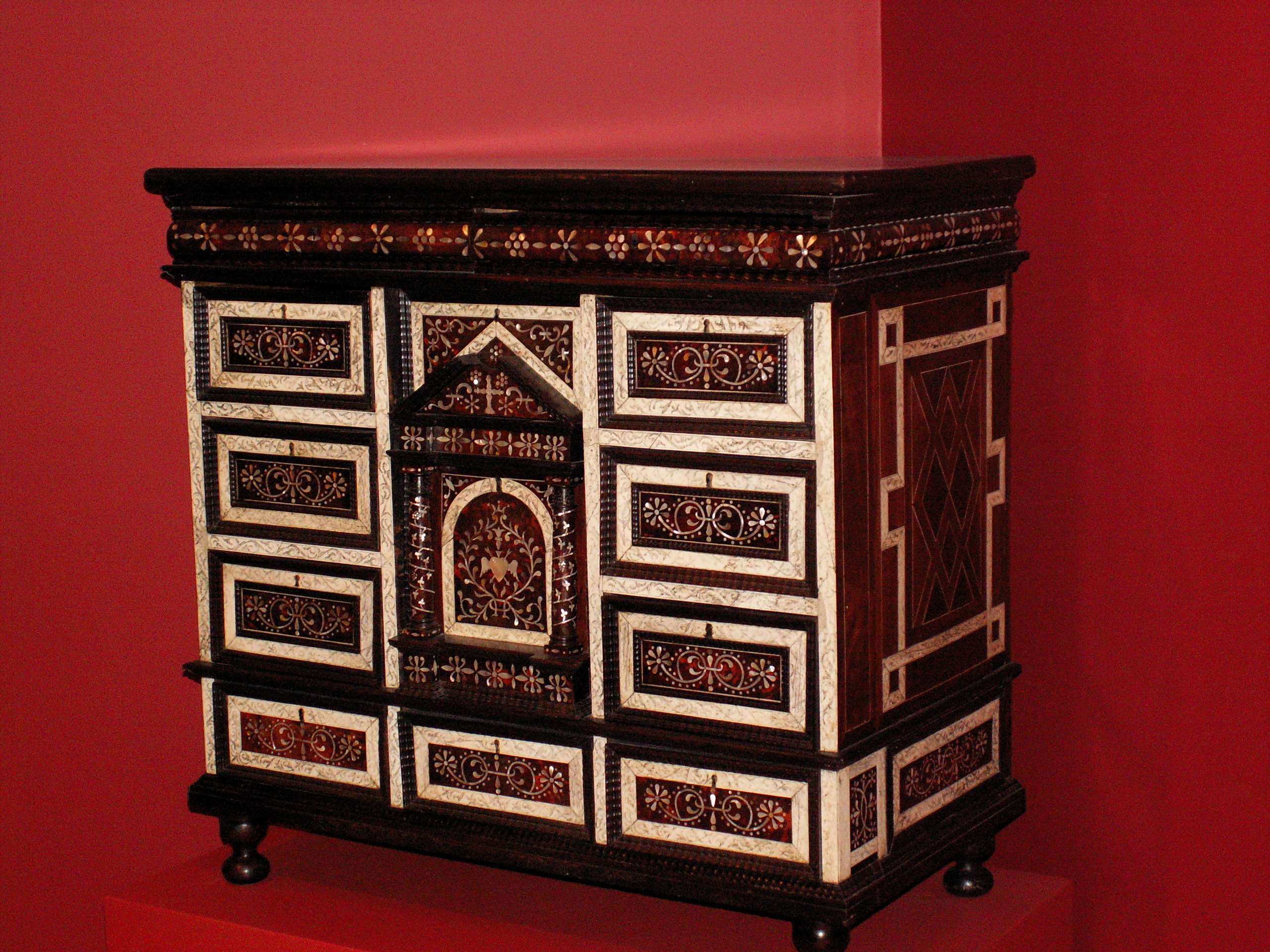 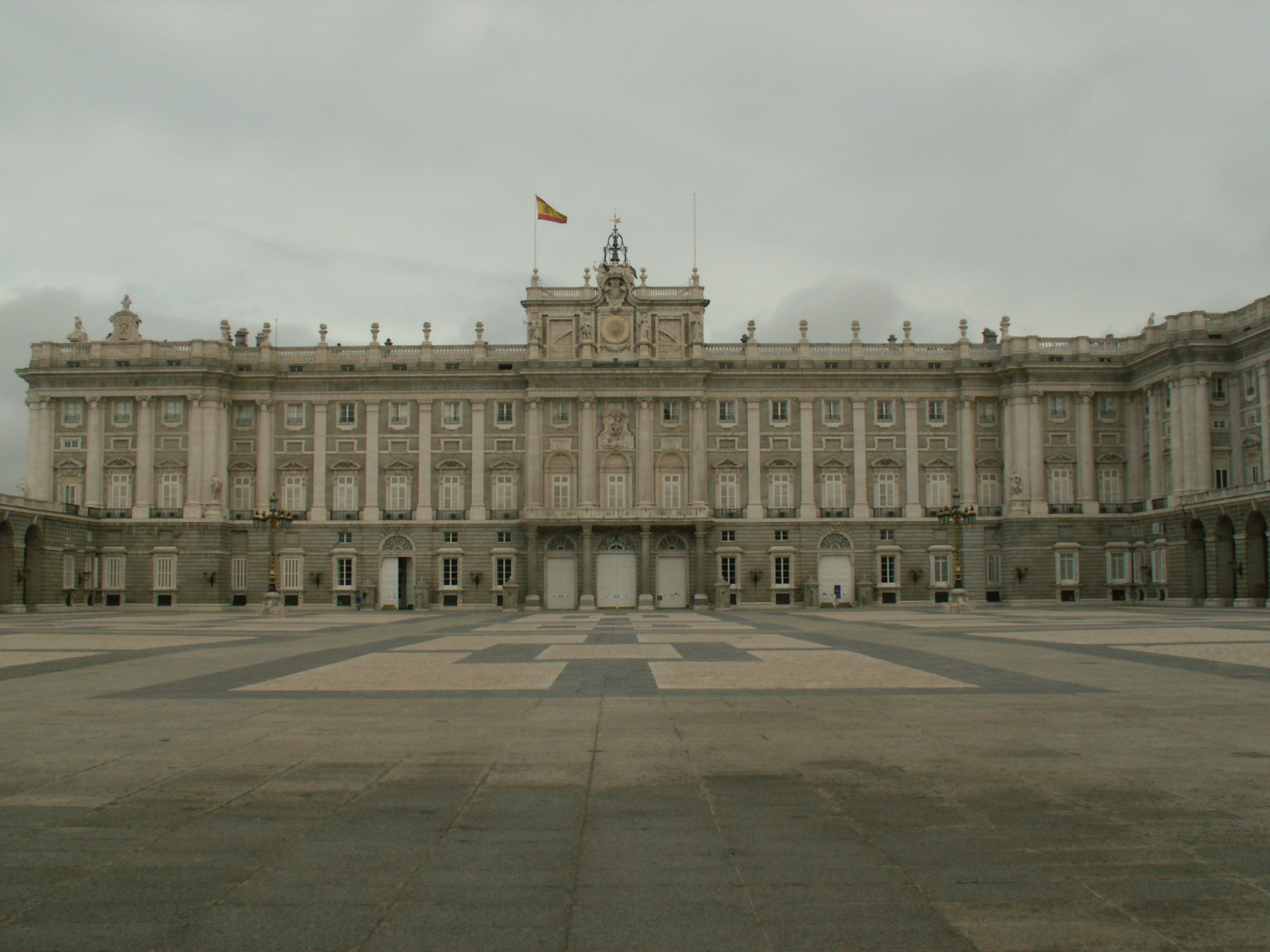 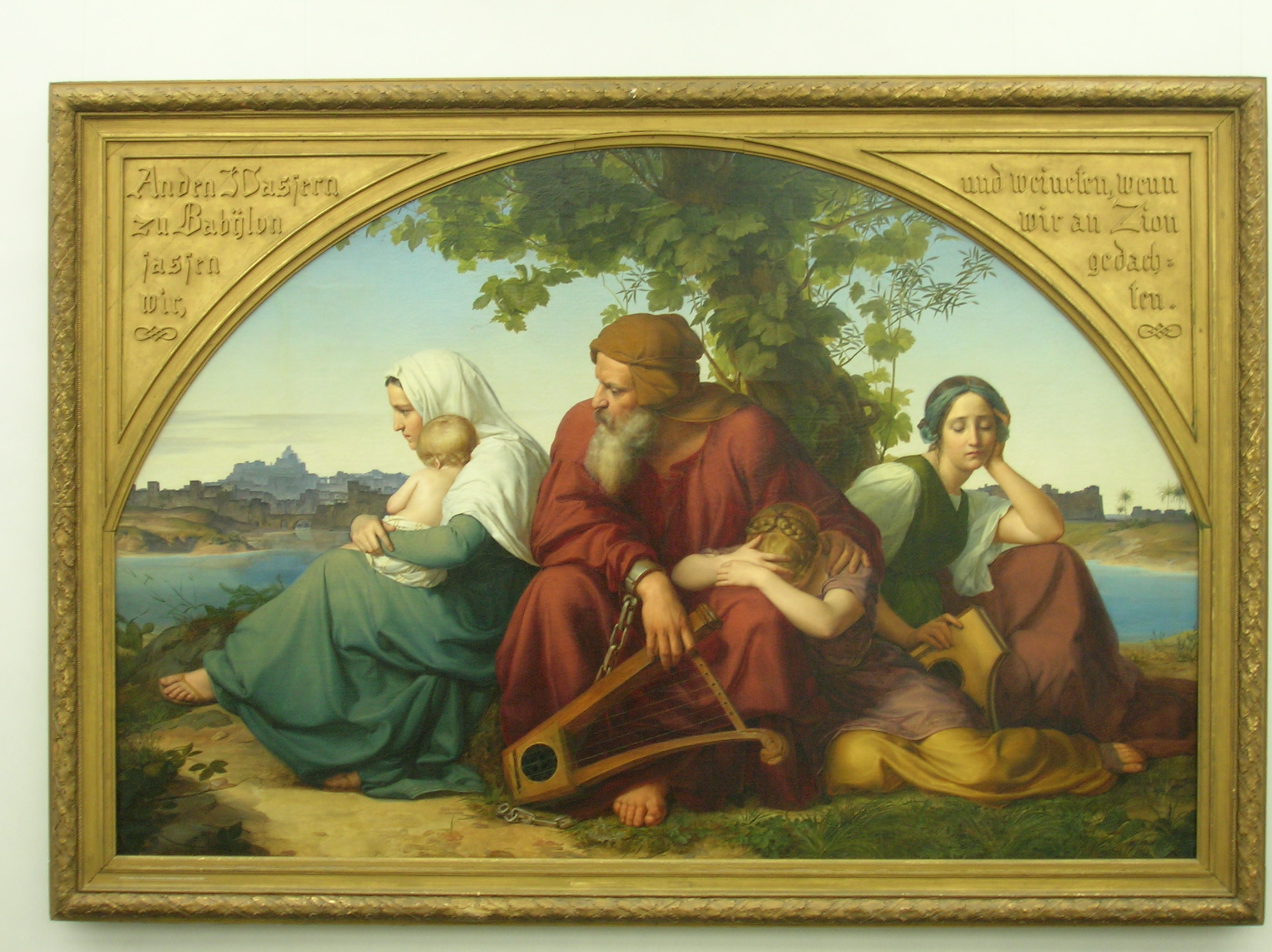 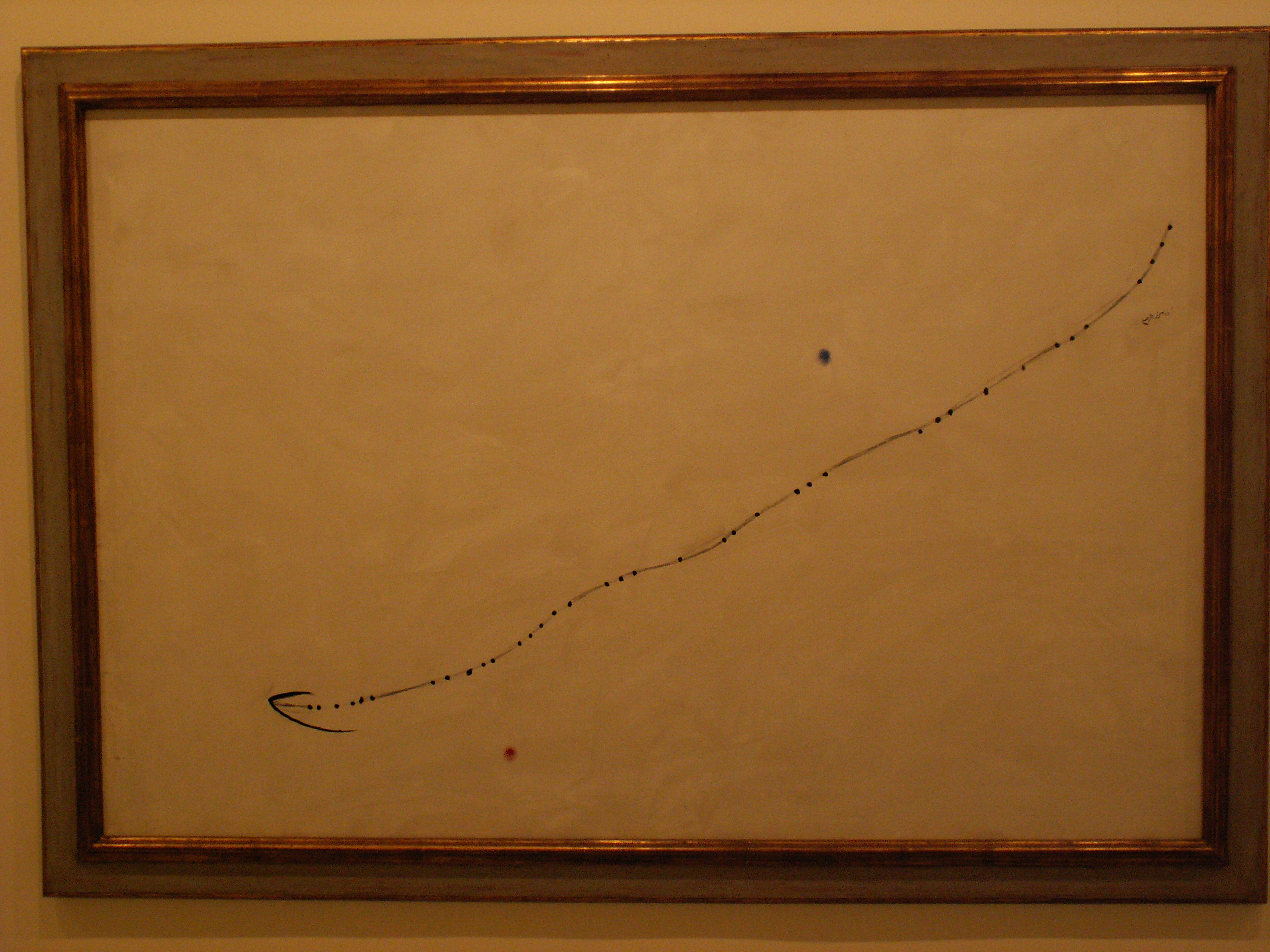 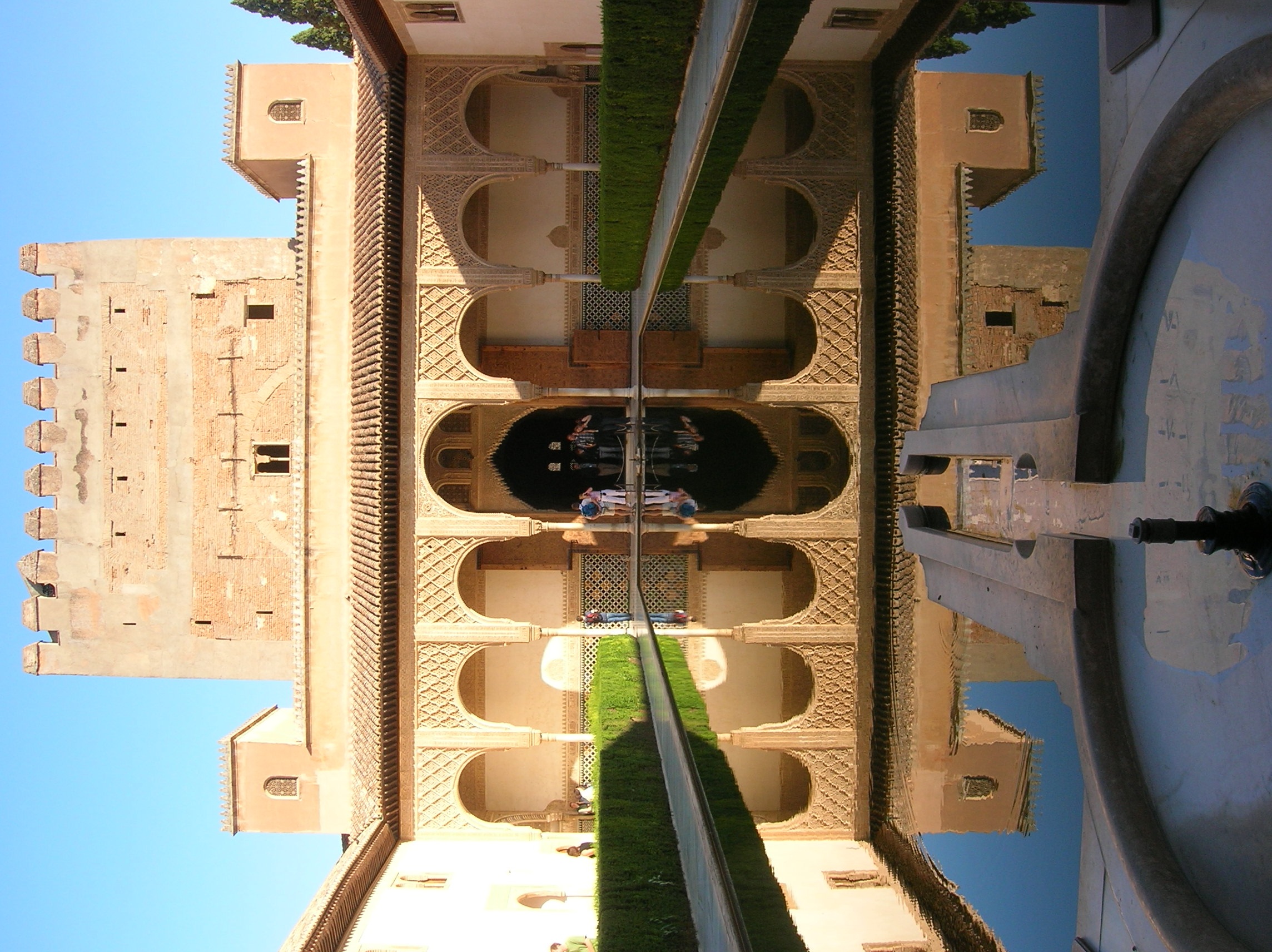 asymmetrical
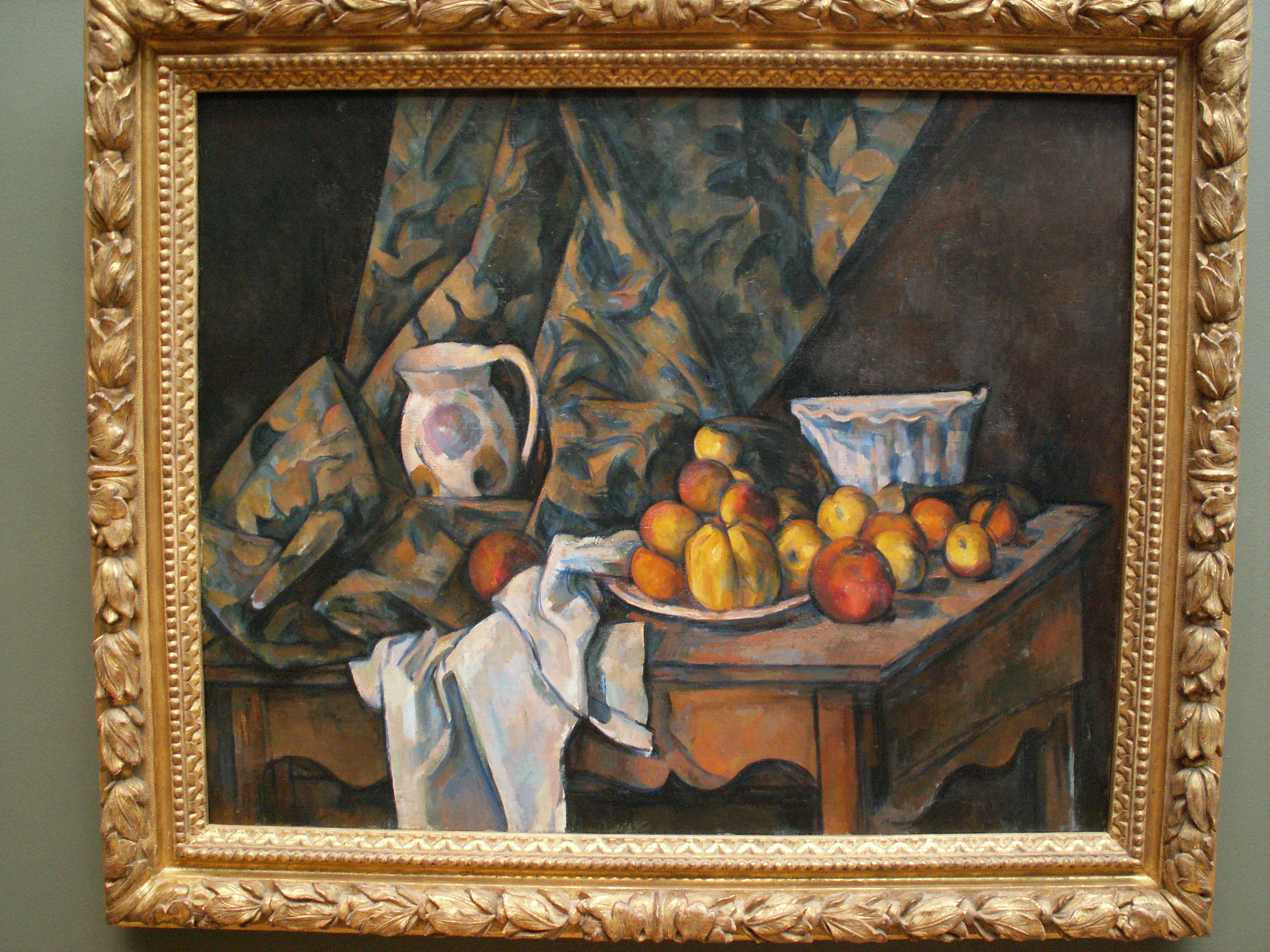 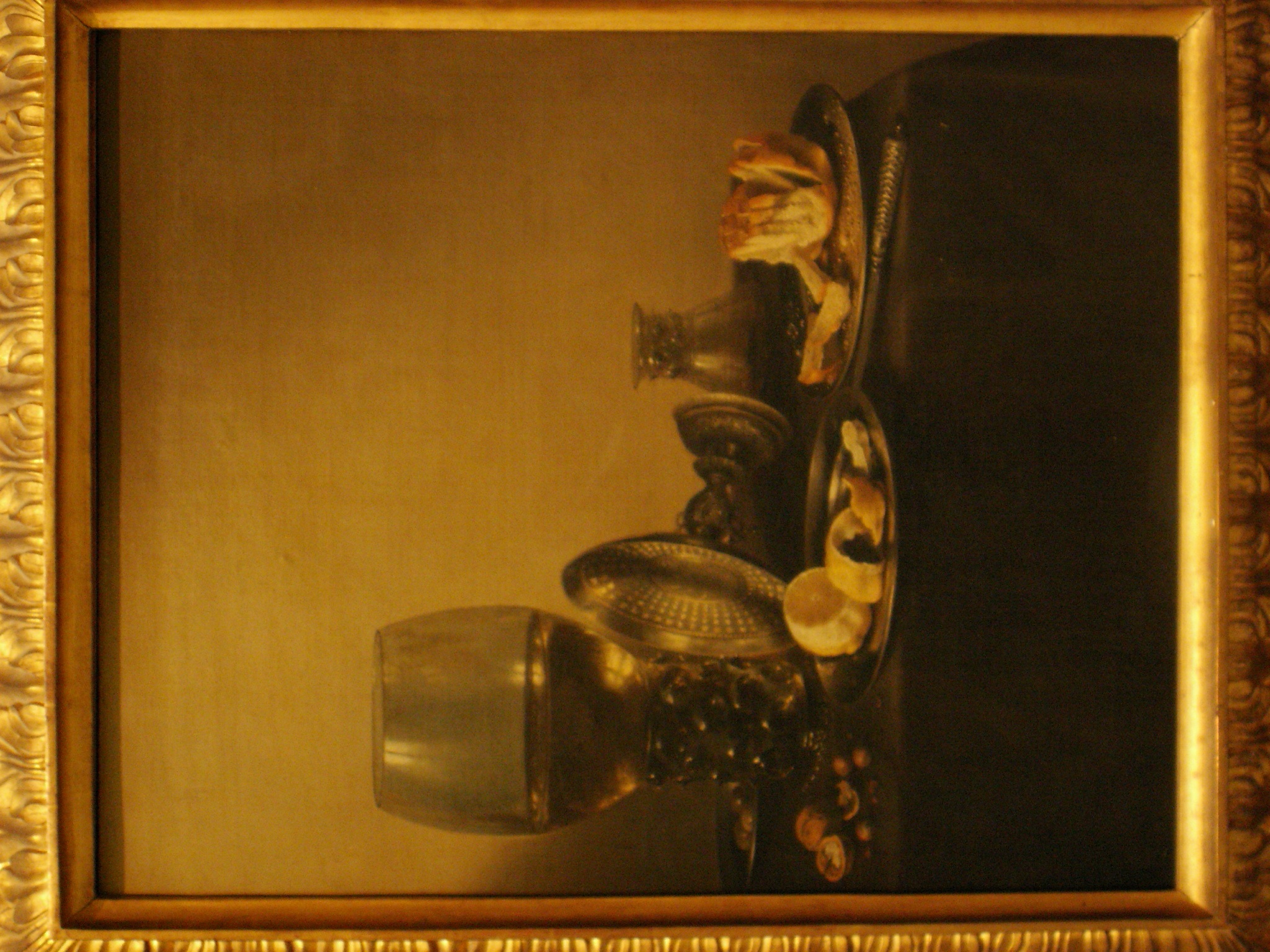 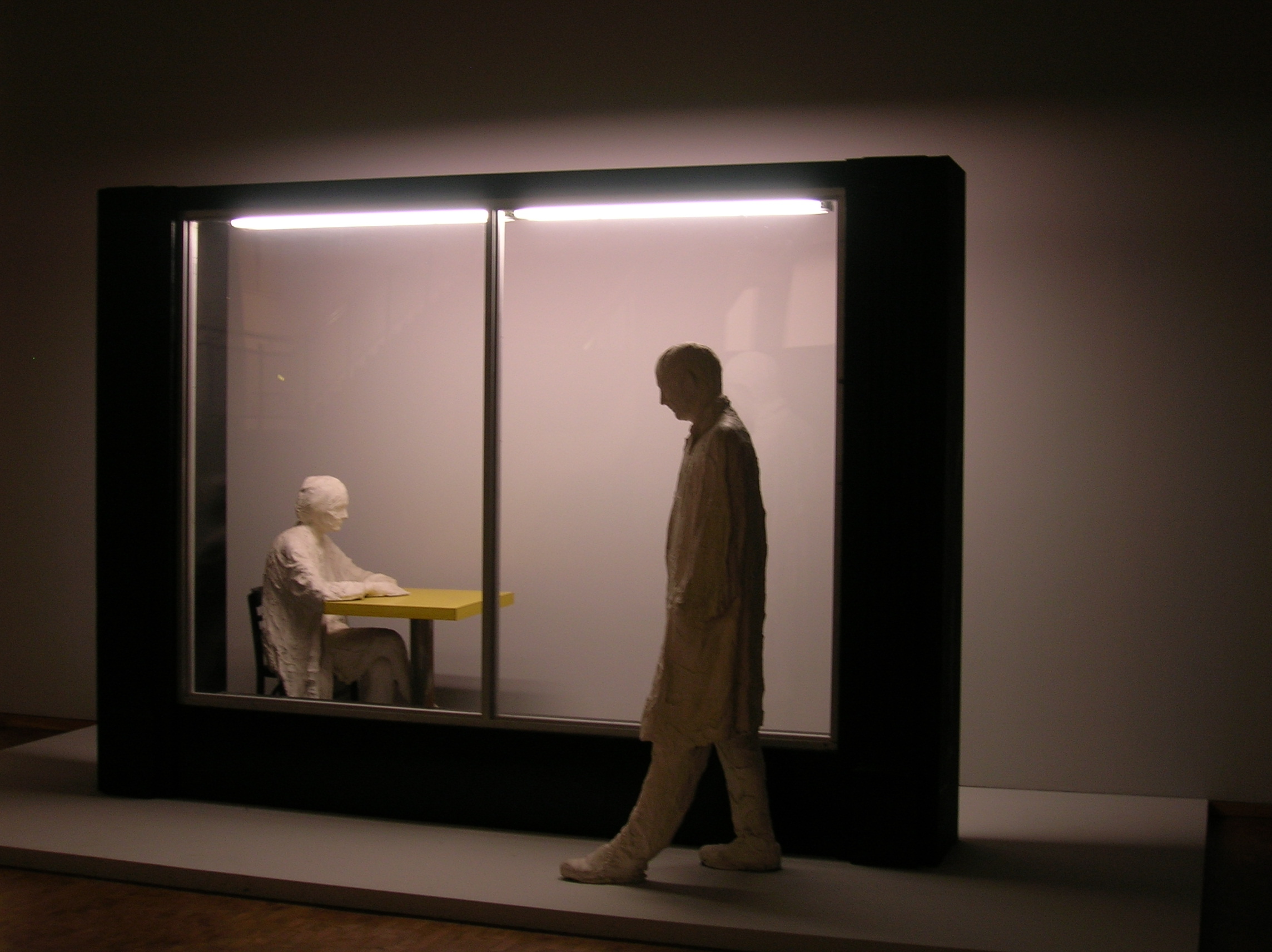 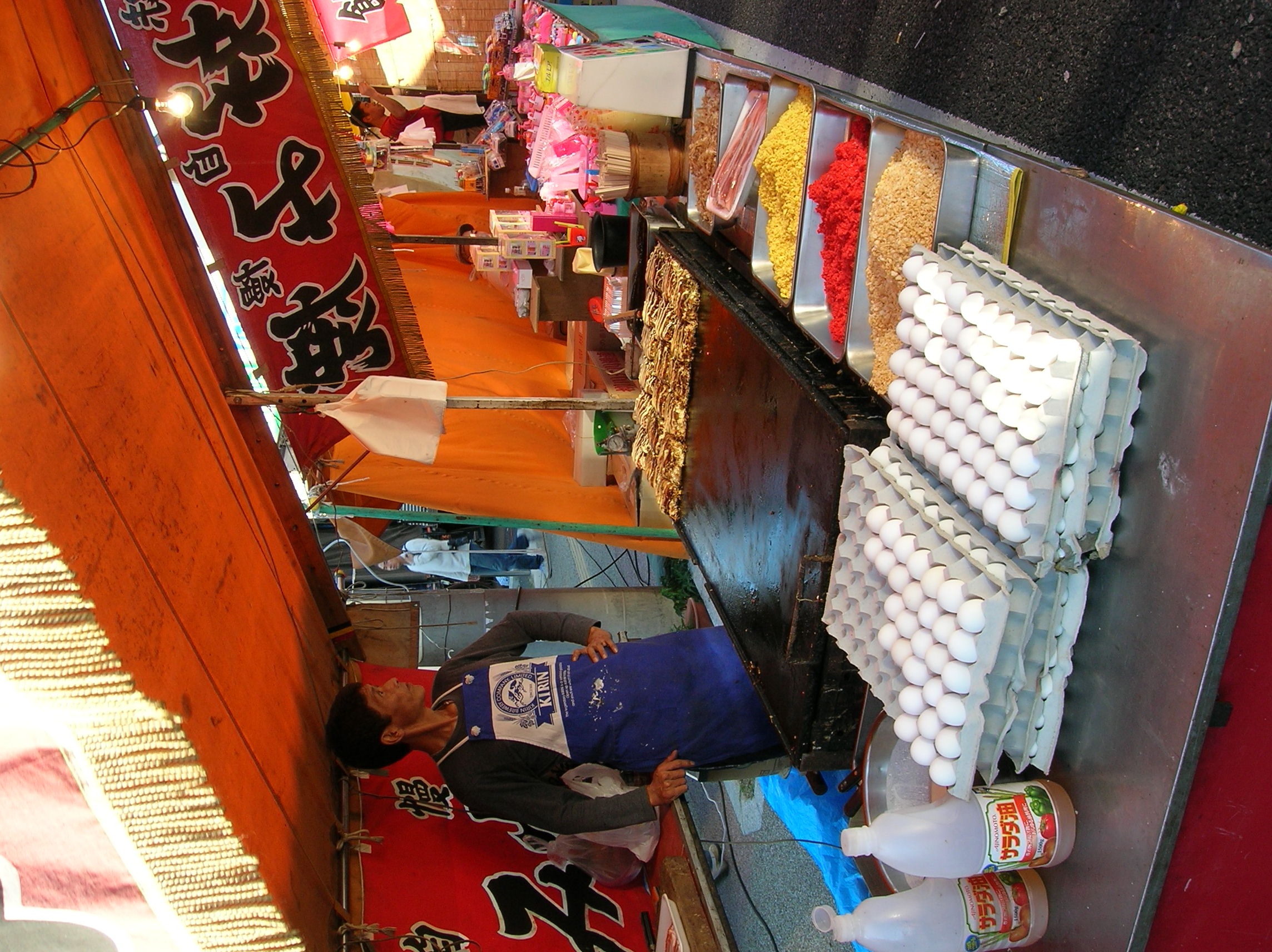 radial
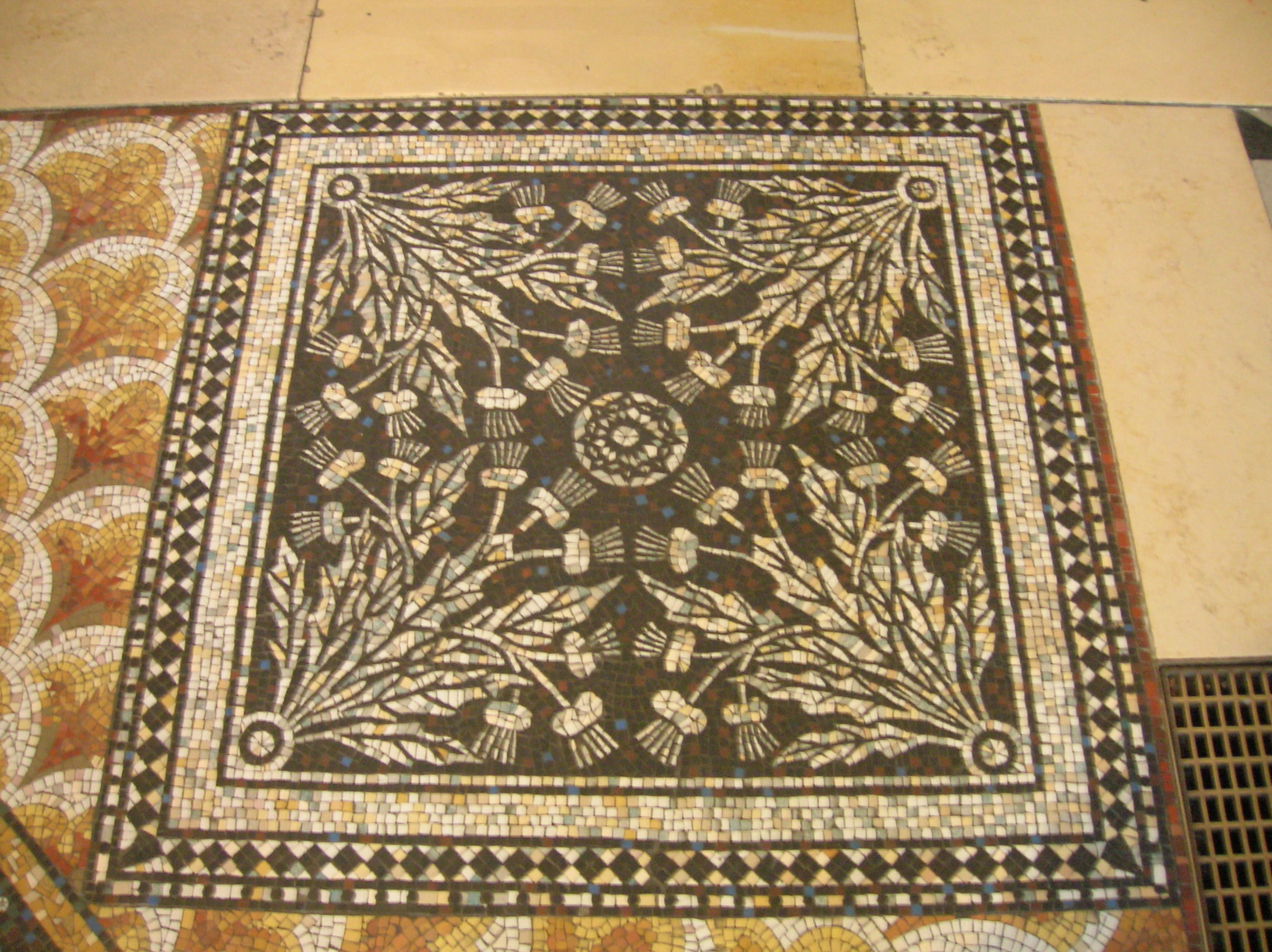 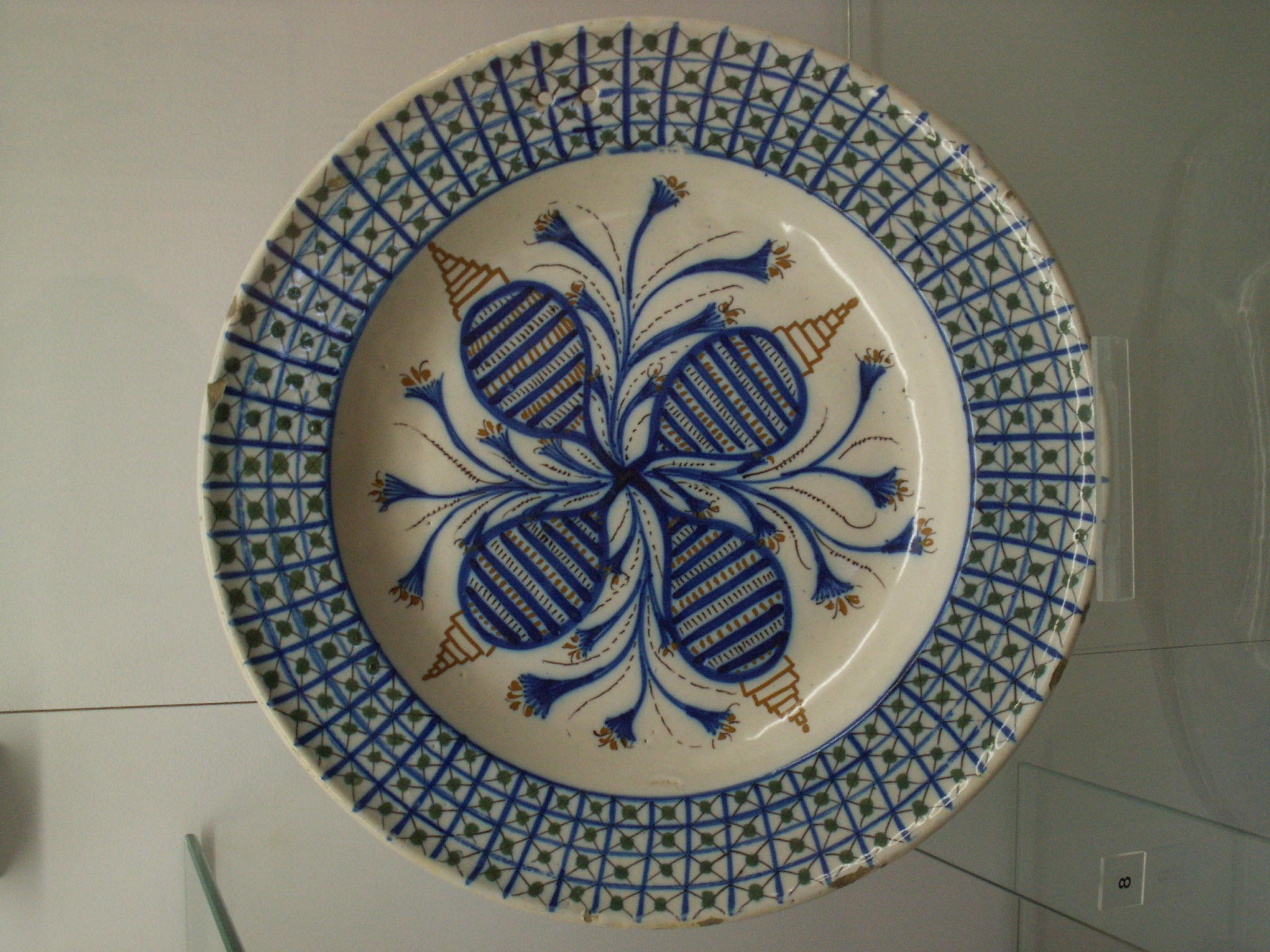 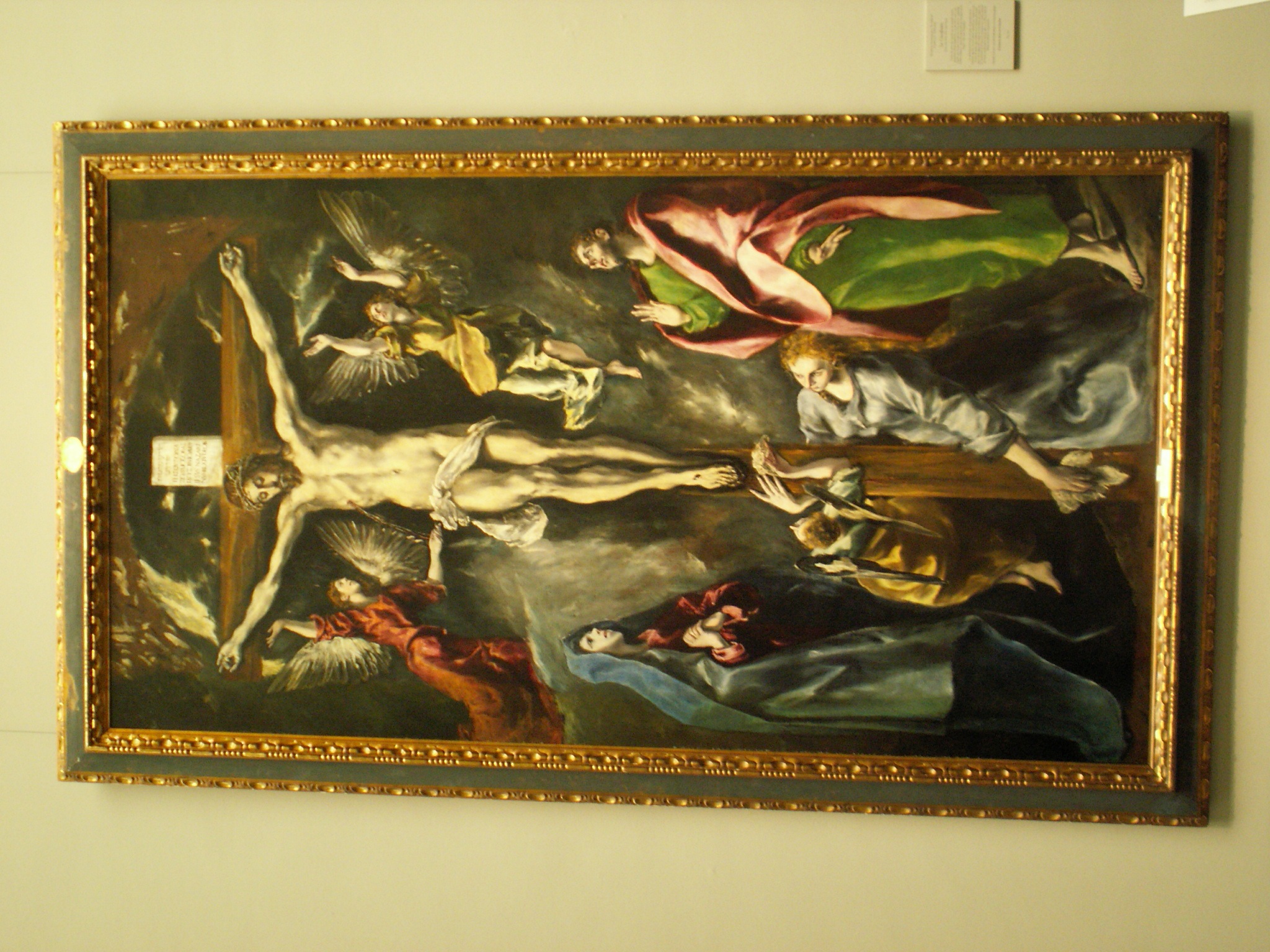 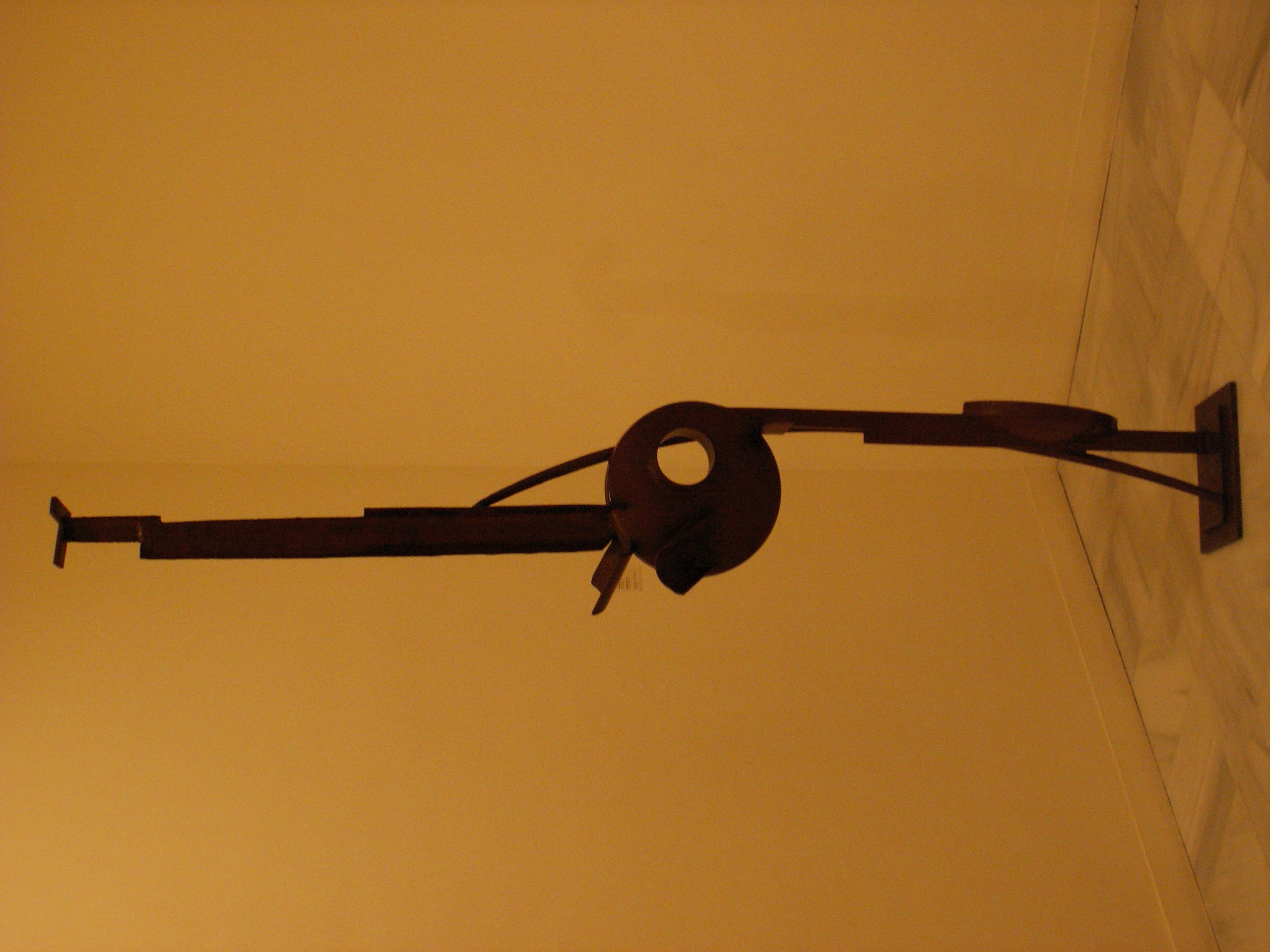 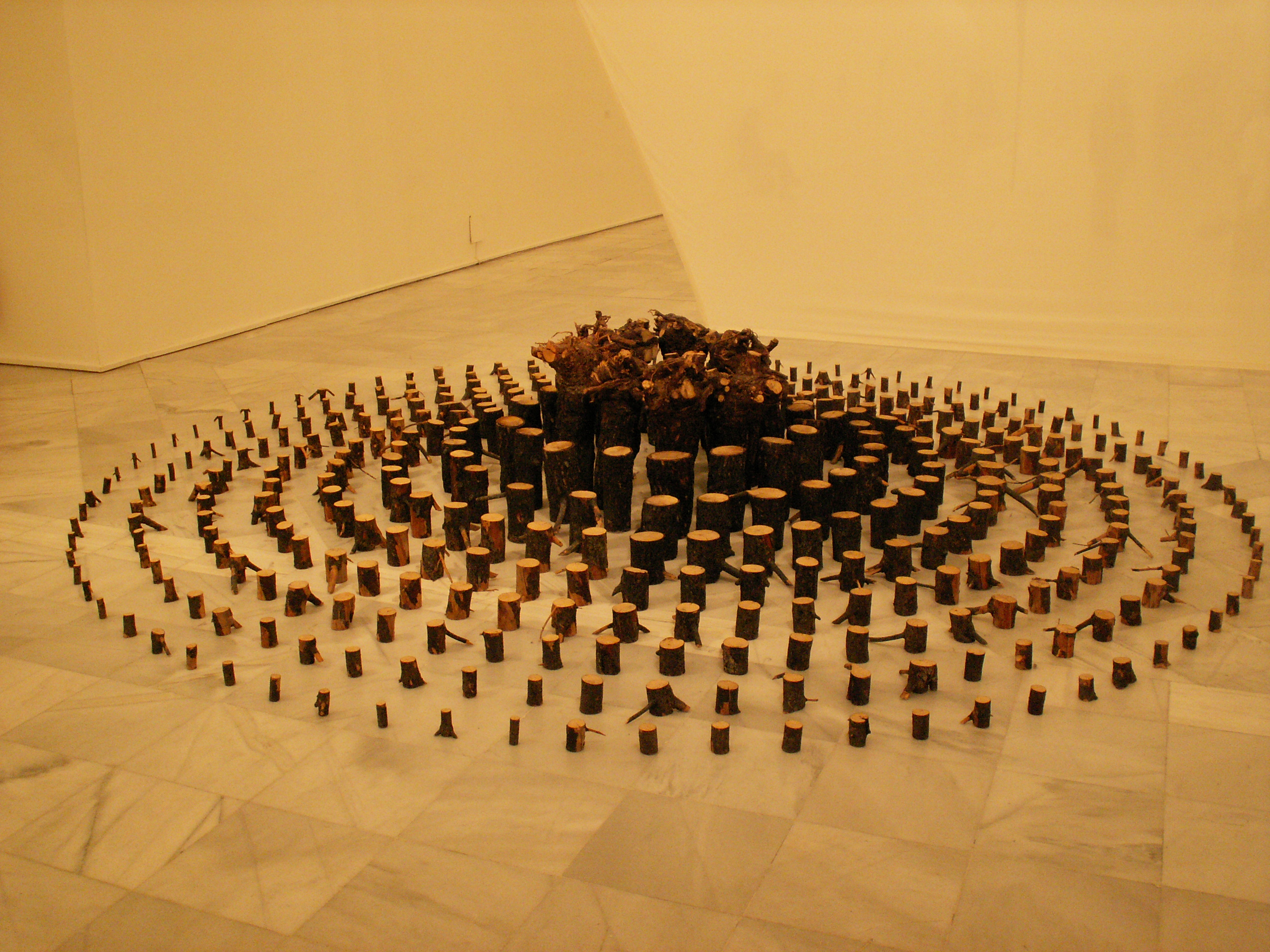